مسك القلم
مسك القلم
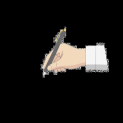 نكتب بالقلم
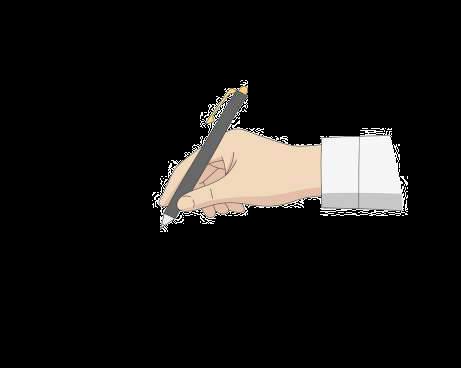 الوحدة
1
صحتي و سلامتي
مسك القلم
بم نكتب ؟
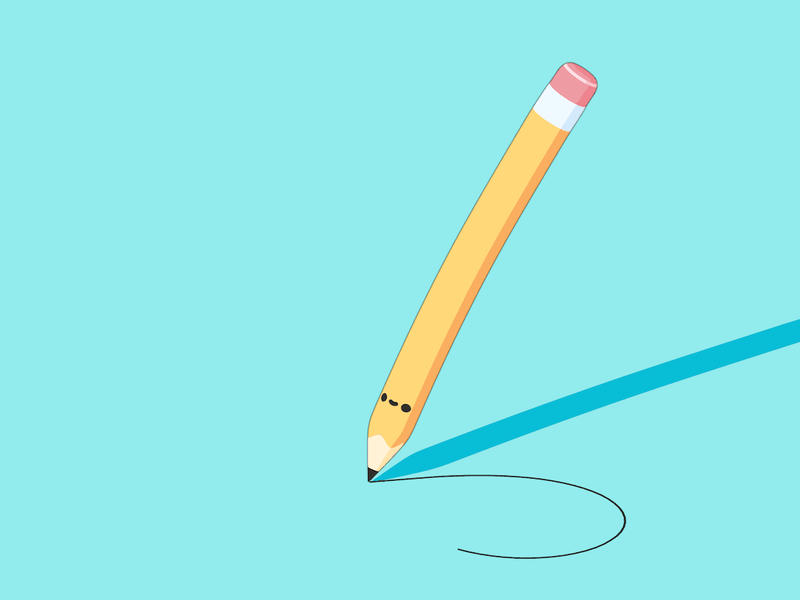 قَالَ تَعَالَى :
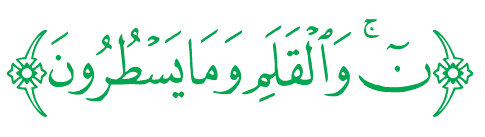 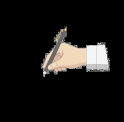 نشاط 3    مَاذَا يَحْدُثُ لَوْ أَمْسَكْتِ الْقَلَمَ بِطَرِيقَةٍ خَاطِئَةٍ؟
الوحدة
1
صحتي و سلامتي
مسك القلم
لِسَلاَمَةِ يَدِي وَجَمَالِ خَطِّي، أُمْسِكُ قَلَمِي بِطَرِيقَةُ صَحِيحَةٍ.
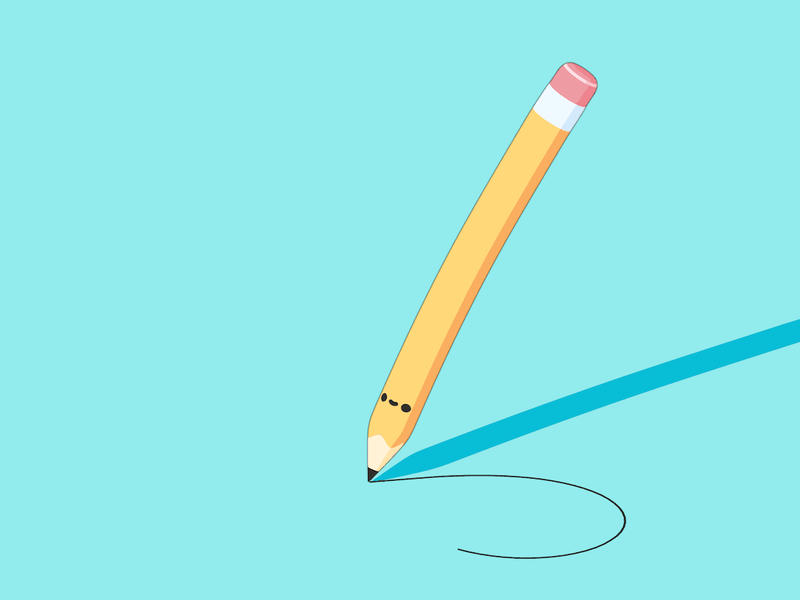 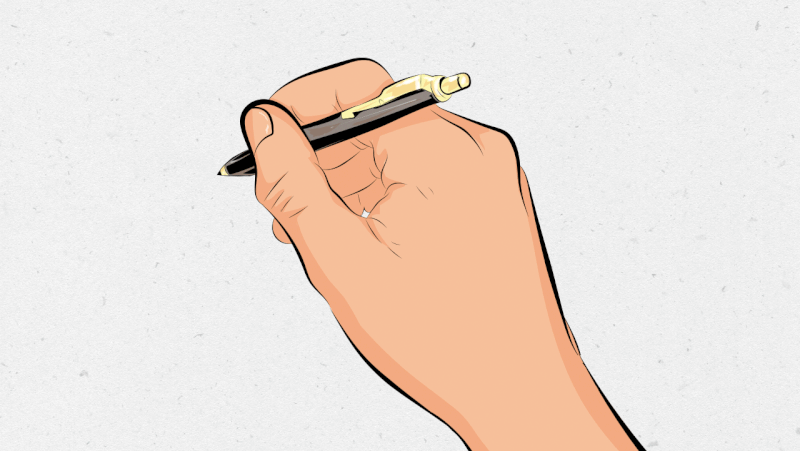 صغيري / صغيرتي
الوحدة
1
صحتي و سلامتي
مسك القلم
أَتَجَنَّبُ الإمْسَاكَ بالْقَلَمِ بِطَريِقَةٍ خَاطِئَةٍ
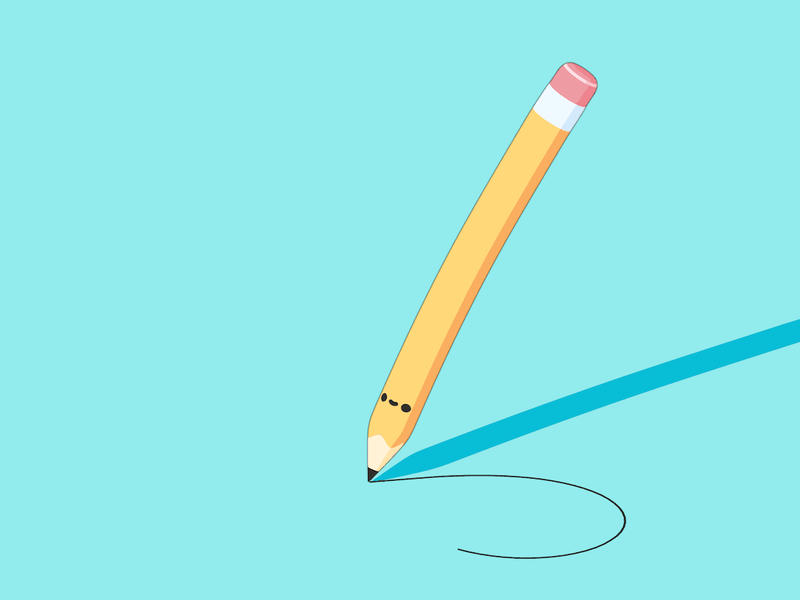 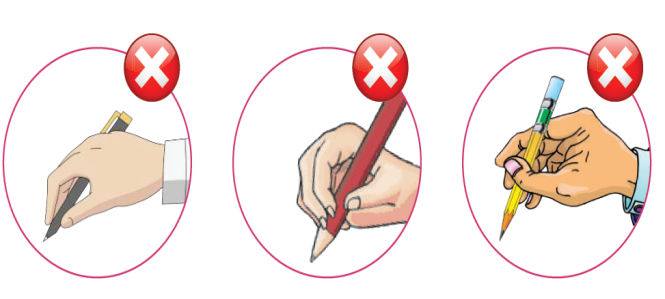 هُنَاكَ مَنْ يَكْتُبُ بِالْيَدِ الْيُمْنَى وَآخَرُونَ يَكْتُبُونَ بِالْيَدِ الْيُسْرَى:
الوحدة
1
صحتي و سلامتي
مسك القلم
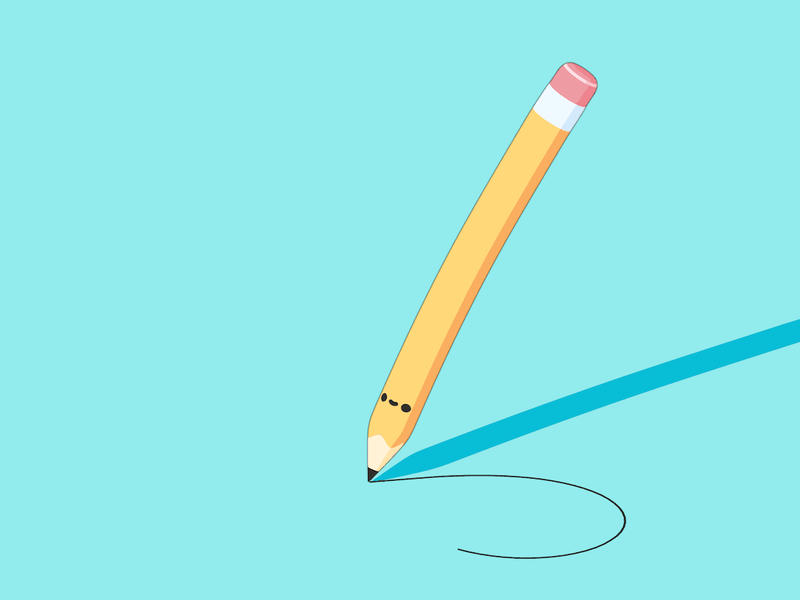 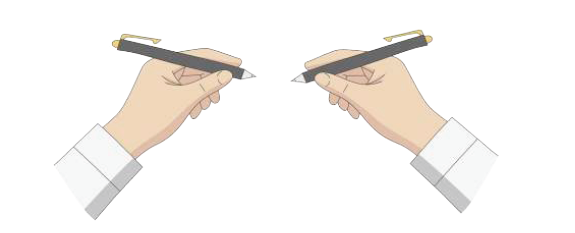 مَا الشَّيْءُ الَّذِي يَكْتُبُ كَثِيراً لَكِنَّهُ يَقْرَأُ حَرْفاً وَاحِداً ؟
الوحدة
1
صحتي و سلامتي
مسك القلم
إنَّه القلم
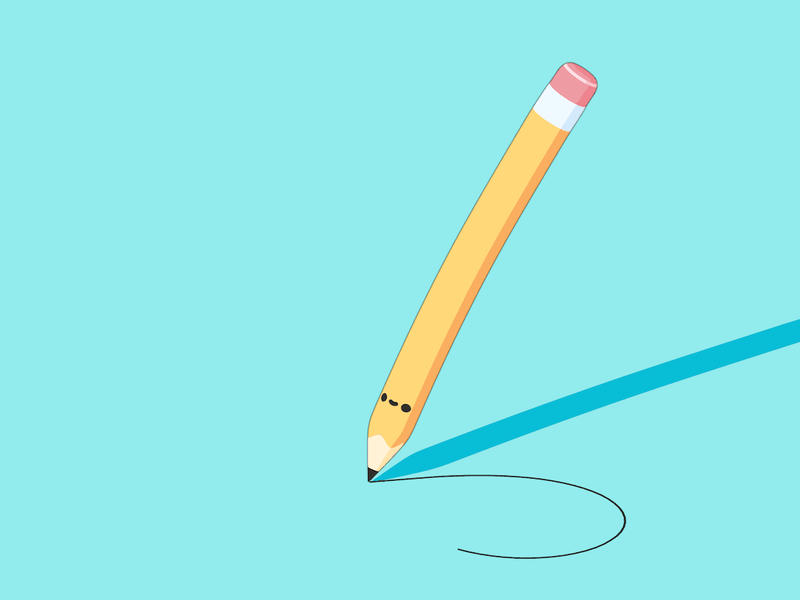 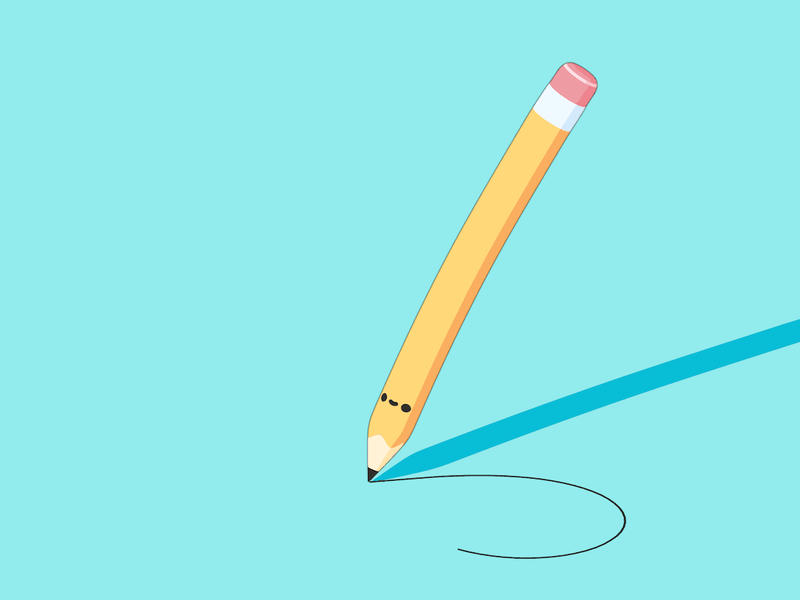 يُسْتَخْدَمُ الْقَلَمُ لِلْكِتَابَةِ عَلَى الْأَوْرَاقِ لَا عَلَى
الطَّاوِلَاتِ وَالْجُدْرَانِ وَالْيَدَيْنِ.
الوحدة 
1
صحتي و سلامتي
مسك القلم
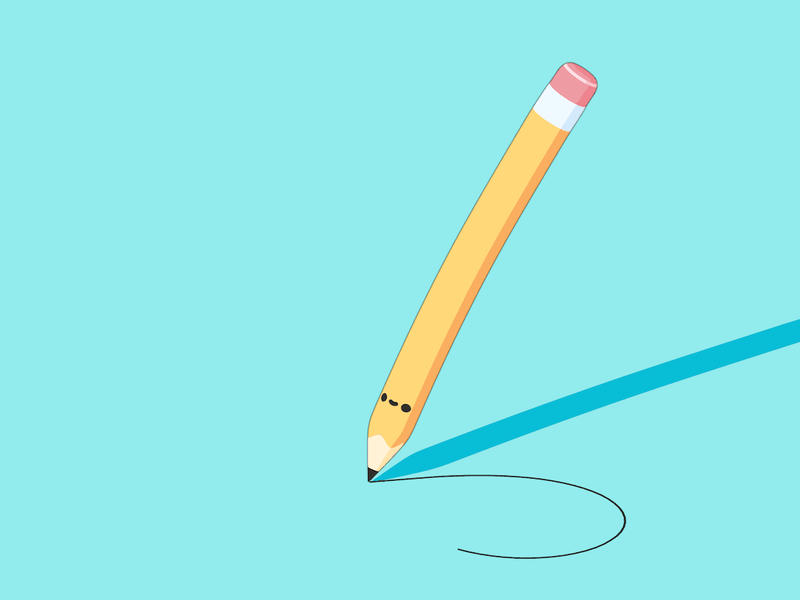 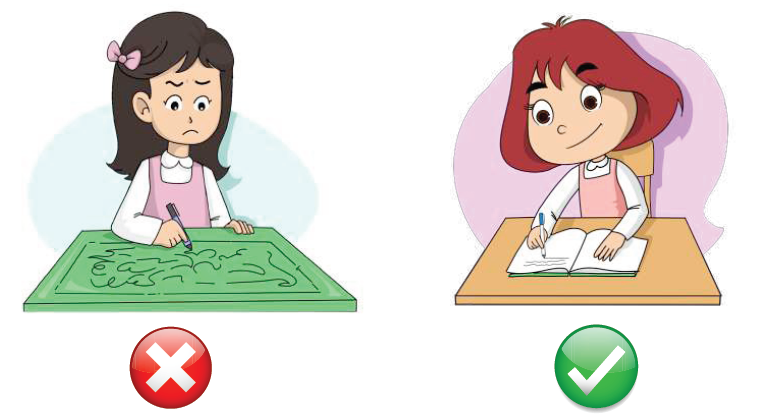 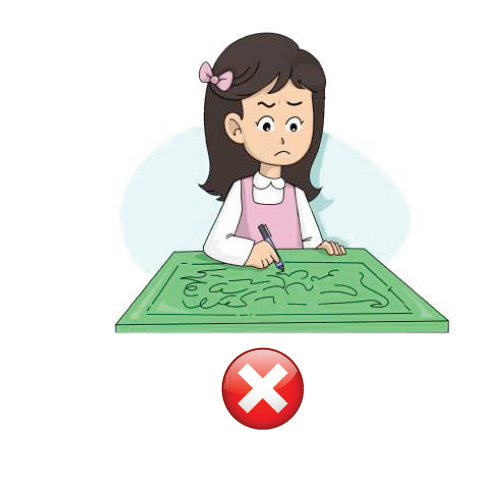 مَاذَا يَحْدُثُ لَوْ كَتَبتْ الطَّالِبَةُ عَلَى الطَّاوِلَاتِ وَجُدْرَانِ الصَّفِّ ؟
يُفسِدُ جَمَال المَدرَسَة
الوحدة 
1
صحتي و سلامتي
مسك القلم
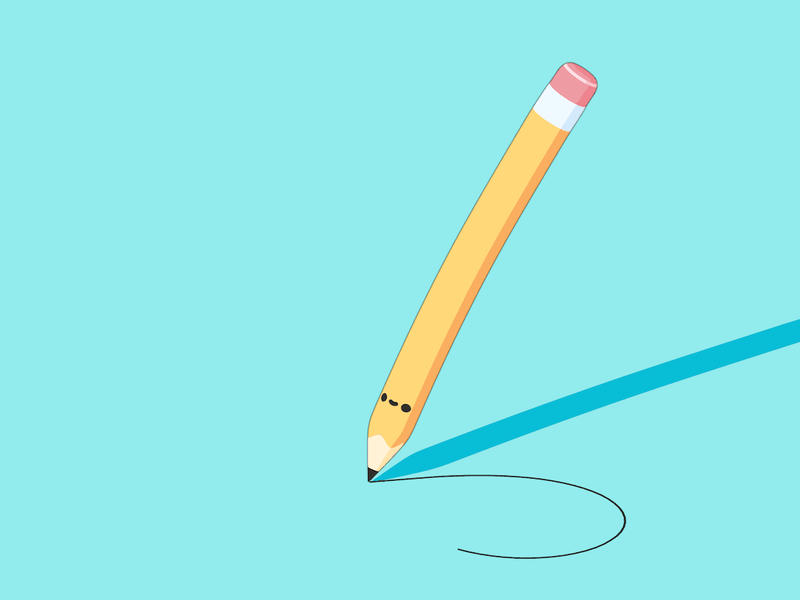 إِرْشَادَات عَامَّة :
1
2
3
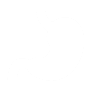 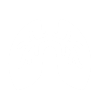 الإمْسَاكُ بِالْقَلَمِ بِطَرِيقَةٍ خَاطِئَةِ يُؤَثَّرُ فِي سَلامَةِ يَدِكِ.
تَجَنَّبِي الرَّكْضَ حَامِلَةً بِيَدِكِ قَلَمَ رَصَاصٍ
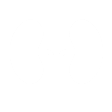 التَّدَرُّبُ عَلَى الكِتَابَةِ يُكْسِبُكِ خَطّاً جَمِيلاً.
انتهى الدرس